Unit 4  Stories and Poems
The Giant  (Ⅱ)
WWW.PPT818.COM
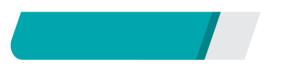 课前自主预习
Lesson 23  The Giant (Ⅱ)
knock
spread
neck
偷看； 窥视
Lesson 23  The Giant (Ⅱ)
soft
轻轻地
场景； 景色； 风景
自私的
爬行； 匍匐行进
邪恶的
Lesson 23  The Giant (Ⅱ)
make a decision
knock down
put up
ever since…
挥动胳膊
Lesson 23  The Giant (Ⅱ)
立刻
盛开； 怒放
伸出； 伸开
伴随着
自言自语
Lesson 23  The Giant (Ⅱ)
crawling
were
through
see
giant
the
coming
Lesson 23  The Giant (Ⅱ)
stretched
out
with
no
longer
running
back
Lesson 23  The Giant (Ⅱ)
with
Along
them
since
Ever
then
Lesson 23  The Giant (Ⅱ)
T
F
F
T
T
Lesson 23  The Giant (Ⅱ)
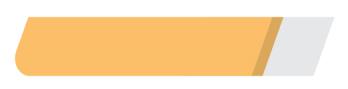 课堂互动探究
词汇点睛
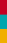 1　 knock  v. 敲；敲打；碰撞
[观察] He knocked three times and waited.他敲了三下门就等着。
Lesson 23  The Giant (Ⅱ)
[辨析] knock at/on, knock into, knock down与knock over
Lesson 23  The Giant (Ⅱ)
Go and see who is knocking at the door. 去看一看谁在敲门。
You should say sorry when you knock into someone.
当你撞到某人时，你应该道歉。
The old houses are going to be knocked down. 这些旧房子要被拆除了。
Don't knock over the glass of water. 不要打翻这杯水。
Lesson 23  The Giant (Ⅱ)
活学活用
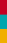 1．Slow down at the corner ofthe street so that you won't knock ________ other cars.
      A．on　B．down  C．into   D．over
C
【解析】 句意：在街道拐角处减速慢行，以免和其他车辆相撞。knock into意为“与……相撞”，故选C。
Lesson 23  The Giant (Ⅱ)
2　spread  v. 张开；扩展
[观察] He was trying to reach up to the spreading branches of a tree.
他正努力向上够伸展的树枝。
The eagle spread its wings and flew away. 鹰展开双翅飞走了。
Lesson 23  The Giant (Ⅱ)
[探究] spread 的过去式和过去分词均为________。它既可用作及物动词，又可用作不及物动词；用作及物动词时，其宾语可以是具体名词也可以是抽象名词。
spread
[拓展] spread out张开；伸开　spread over遍布
spread to传到，蔓延到
Lesson 23  The Giant (Ⅱ)
2．(1)它的枝条向四面八方伸展开来。
       Its ________ ________ far and wide.
       (2)2017·长春 ________ Chinese Culture, many college    
       students go to foreign countries every year.
       A．Spreading  B．To spread
       C．Spreads     D．Spread
branches
spread
B
Lesson 23  The Giant (Ⅱ)
句型透视
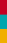 Then the giant saw that more children were crawling through a hole in the wall.  
     然后巨人看到了更多的孩子正在通过墙上的一个洞爬进来。
Lesson 23  The Giant (Ⅱ)
宾语
[探究]此句中的that引导的是________从句，当主句的谓语动词是过去式时，从句也要用________的过去时态；句中表示“看到某动作正在进行”，要用________时态。
相应
过去进行
Lesson 23  The Giant (Ⅱ)
活学活用
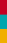 1．2017·襄阳—What did the manager ask you after the meeting?
      —She asked me________．
     A．what I do for the project last week   
     B．if can I finish the work on time
     C．how did I deal with the problem  
     D．why I was late for themeeting
D
Lesson 23  The Giant (Ⅱ)
2    But one little boy did not run because he did not see the giant coming. 但是一个小男孩没有跑，因为他没有看见巨人来了。
[探究] see sb. doing sth.意为“____________________”。
看见某人正在做某事
Lesson 23  The Giant (Ⅱ)
[辨析] see sb. doing sth. 与see sb. do sth
Lesson 23  The Giant (Ⅱ)
I saw her cleaning the classroom. 
我看到她正在打扫教室。(强调正在打扫)
I saw her clean the classroom. 
我看到她打扫教室了。(强调打扫教室的全过程)
Lesson 23  The Giant (Ⅱ)
2．2017·徐州    I saw Tom________ his key in the lock, turn it and open  the door.
     A．put 　　B．putting 
     C．puts       D．to put
A
Lesson 23  The Giant (Ⅱ)
3　 Along with them came the spring.  春天和他们一起来了。
[探究] long with为固定短语，意为 “__________________”，相当于together with。 
She enjoys the sunshine after the noon, along with kittens and flowers.
在小猫和鲜花的陪伴下，她享受着午后的阳光。
伴随着，和……一起
Lesson 23  The Giant (Ⅱ)
[拓展]当主语后跟with或者along with短语时，谓语动词与with或along with之前的主语保持一致。
Jim with his friends plays soccer twice a week. 
吉姆和他的朋友一周踢两次足球。
Lesson 23  The Giant (Ⅱ)
A
3．2016·郴州改编—Look！A woman with three children ________  crossing the street.
      —Let's help them.
      A．is　B．Are    C．was       D．were
【解析】考查主谓一致。“with three children” 是介词结构，不能作主语， 真正的主语是前面的“a woman”。故选A。
Lesson 23  The Giant (Ⅱ)
The Giant
课文回顾
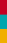 One morning, the giant saw some children coming back to his garden through a 6.________in the wall. Along with them came the 7._________. The giant’s heart 8.________. He 9._______________the wall. 10.____________then, the giant’s garden has been a children’s playground.
At first, he was 1._________, thinking only about 2._________. He 3.__________a high wall to keep children away. So the poor children 4.__________had a place to play. The following spring, his garden was 5._____________snow. He felt sad.
selfish
himself
hole
built
spring
no longer
melted
knocked down
Ever since
covered with